All About Pre-AP
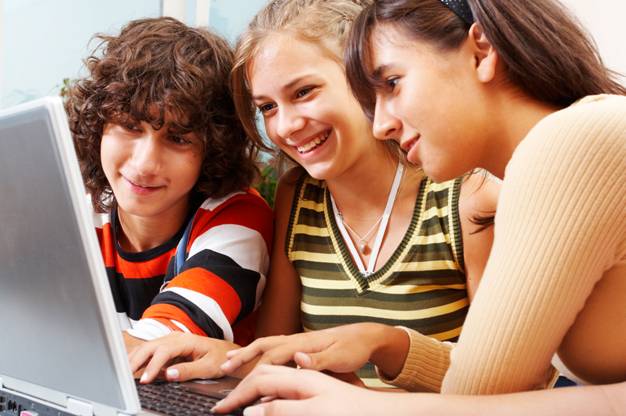 Grades 6 through 8
What is GT/Pre-AP?
A  GT/Pre-AP curriculum, is a rigorous differentiated instruction that prepares students for AP coursework in high school.
Q and A: How will My Child be able to take PAP/GT Classes?
Students eligible for the G/T program are eligible for the classes automatically.  

Students who have a profile of a successful AP student  will also be automatically enrolled.
How will I know if my child has been enrolled in PAP classes ?
Shortly after the end of the 5th grade school year, a letter will be mailed to the parents of students who are auto-enrolled in PAP classes. 

If you do not wish for your child to take PAP classes, you will have until June 9th, 2017 to notify your child’s Middle School Principal. 

If you have not received a letter for auto-enrollment in PAP classes by June 9, 2017 you may call your child’s Middle School to appeal for PAP placement. 

All PAP placement appeal decisions will be made by June 30, 2016.
Examples of Reasons to Appeal
My child is new to the district this year (out of state or private school).

My child had lengthy illness and was not able to attend school this year. 

Loss of an immediate family member.
Q and A: What does a “successful READING AP profile” look like when these students were in elementary school?
English Language Arts and Reading: 
STAAR Scores: 92% or greater of questions correct. Student has Level III performance consistently within 2-3 questions of a perfect score.  (3rd, 4th, and 5th grade STAAR scores) 
Grades: 89% or better yearly average.  
 Average AP Score Outcome is a 3 to 4 when this student is in high school.  (A “3” is a passing score on the AP exam.)
Q and A: What does a “successful AP profile” look like when these students were in elementary school?
Math: 
STAAR Scores: 94% or greater of questions correct. Student has Level III performance consistently within 2-3 questions of a perfect score.  (3rd, 4th, and 5th grade STAAR scores) 
Grades: 94% or better yearly average.
Q and A: What about Science and Social Studies?
Students eligible in the area of PAP/GT Math will be          auto-enrolled in PAP/GT Science. 

Students eligible in the area of PAP/GT Reading will be      auto-enrolled in PAP/GT Social Studies.
When is a child removed from PAP classes?
By parent request, when you sense your child is struggling or is frustrated in a manner that is not productive.
 
If a student is failing at the end of the 1st six weeks grading period, with a 69 or below, they will automatically be withdrawn from the PAP program in that subject. 

Students who have a 70-75 at the end of the first 6 weeks grading period will have to bring their grade to a 76 or higher by the second progress report. 

 If a student is failing at the end of the first semester they will be withdrawn from that PAP class for the remainder of the school year.
What does “a successful MATH AP profile”     look like when these students were in   elementary school?
Math: 
* STAAR Scores: 94% or greater of questions correct. Student has Level III performance consistently within 2 questions of a perfect score. (3rd, 4th, and when available 5th grade STAAR scores) 
 * Grades: 94% or better yearly average. 
 Average AP Score Outcome for this student profile is a 4. (“3” is passing.)  Note: TEA prohibits any student from taking Algebra I in 8th grade without having taken 8th grade math or its equivalent.)

*For your incoming 6th grader…if you are wanting your child to be considered for Algebra in 8th grade they MUST take Pre-AP Math in both 6th and 7th grade.  

*Please note: All 7th graders taking PAP Math will be given an 8th grade STAAR test during their 7th grade year. They will be taking Algebra in 8th grade. 

 
ote
Characteristics of a successful  6th grade PAP Student
Prepared for class with:
An open/growth mindset
Ready to meet NEW friends (blending of 5-6 campuses)
A positive attitude
Having necessary supplies daily  
Independent study skills/note-taking
Advocates for themselves/holds themselves accountable 
Is proactive, and willing to ask for help when needed
Willing to ask questions to further their understanding of the subject
o raise their hand for help when needed.
Asks good questions to further their understanding of the content.
How can you help your child prepare for 6th grade?
Ensuring they get plenty of rest and to school on time (8:10 am)
Encourage them to meet NEW friends (This will be their graduating class of 2024)  
Maintaining open lines of communication is pivotal
Find an organizational system that works for them. They typically struggle to keep up with their supplies and pace of a secondary schedule.  
Independent study skills/note-taking 
Hold your child accountable for their work and behavior 
Monitor their social media regularly
Be patient…these freedoms are new to them and takes some adjusting.
We want the best for them too, so let’s be on the same team!
Academic vs Pre-AP Decision
As you consider signing your student up for Pre-AP, please take these things into consideration:
Academic Classes
Pre-AP Classes
A fast paced curriculum consisting of 6-8th  grade TEKS.
Academic classes are on the college prep track.
Very possible that an “A-B” student will earn lower grades
Academic classes have  challenging and rigorous curriculum.
It is crucial that you talk to your student and investigate their readiness.
Additional homework/projects/study time after school will be required
No HS GPA credits are given a the 6th grade level for 
Pre-AP courses.
There is NO ACTION to be taken right now for the incoming 6th graders with regards to Pre-AP course selection, as we must await the final 5th grade STAAR assessment data from the state in May/June.  

This process gives our administrative team a chance to thoroughly review the incoming 5th grade STAAR scores to insure what students will meet the “Successful Pre-AP Profile” that is outlined in the PowerPoint.
Q and A: How do we make informed decisions?
Make sure you are informed about:
What makes a successful GT/Pre-AP student – work habits, support from home, internal drive

What a successful Pre-AP student look like?

What type of commitment from the student AND the parents support success

What is expected in the differentiated curriculum and how much more homework there will be
[Speaker Notes: Jennifer explain what homework differences students will experience and how that can impact extra-curricular activities..]
The coming years are important and exciting ones for your student, and we look forward to supporting your family with a smooth and exciting transition from 5th grade to a successful NMS 6th grade Volunteer!


*You can find a copy of this Power point and a helpful 
Q & A Information Sheet on our Navarro Middle School Website.
http://www.lcisd.org/campuses/navarro/home